Advanced Methods and Analysis for the Learning and Social Sciences
PSY505Spring term, 2012
April 4, 2012
Today’s Class
Discovery with Models
Discovery with Models
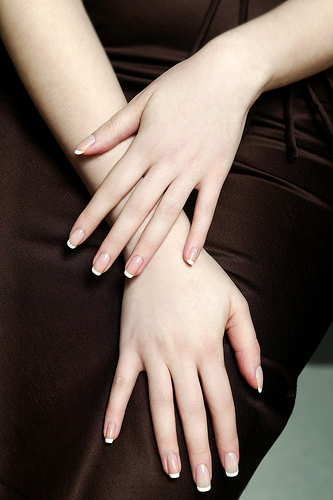 Discovery with Models: The Big Idea
A model of a phenomenon is developed 
Via 
Prediction
Clustering
Knowledge Engineering 

This model is then used as a component in another analysis
Can be used in Prediction
The created model’s predictions are used as predictor variables in predicting a new variable

E.g. Classification, Regression
Can be used in Relationship Mining
The relationships between the created model’s predictions and additional variables are studied
This can enable a researcher to study the relationship between a complex latent construct and a wide variety of observable constructs

E.g. Correlation mining, Association Rule Mining
“Increasingly Important…”
Baker & Yacef (2009) argued that Discovery with Models is a key emerging area of EDM

I think that’s true, although it has been a bit slower to emerge than I might have expected
Example
From the reading
Baker & Gowda (2010)
Models of gaming the system, off-task behavior, and carelessness developed

Applied to entire year of data from urban, rural, and suburban schools

Differences in behaviors between different schools studied
Students
Used Cognitive Tutor Geometry during school year 2005-2006
Approximately 2 days a week
Tutor chosen by teachers
e.g. not all classrooms used software 
However, software used by representative population in each school
e.g. not just gifted or special-needs students

3 schools in Southwestern Pennsylvania
10
11
12
Amount of usage
Not consistent between schools
Clear potential confound
Hard to resolve

Leaving confound in place is a natural bias (matches how software genuinely used in each setting)
Setting arbitrary cut-offs on minimum time used and eliminating students, or only looking at the first N minutes of tutor usage, just changes what the selection bias is
13
To address these confounds
Data was analyzed in two ways
Using all data (more ecologically valid)
Using a time-slice consisting of the 3rd-8th hours (minutes 120-480) of each student’s usage of the software  (more controlled)
This time-slice will not be as representative of the usage in each school, but avoids the confound of total usage time
3rd-8th hours were selected, because the initial 2 hours likely represent interface learning, which are not representative of overall tutor use
14
Off-task behavior assessed using
Baker’s (2007) Latent Response Model machine-learned detector of off-task behavior
Trained using data from students using a Cognitive Tutor for Middle School Mathematics in several suburban schools
Age range was moderately older in this study than in original training data
But off-task behavior is similar in nature within the two populations: ceasing to use the software for a significant period of time without seeking help from teacher or software
Validated to generalize to new students and across Cognitive Tutor lessons
Gaming assessed using
Baker & de Carvalho’s (2008) Latent Response Model machine-learned detector of gaming the system
Trained using data from age-similar population of students using Algebra Cognitive Tutor in suburban schools
Approach validated to generalize between students and between Cognitive Tutor lessons (Baker, Corbett, Roll, & Koedinger, 2008)
Predicts robust learning in college Genetics (Baker, Gowda, & Corbett, 2011)
Carelessness assessed using
Baker, Cobett, & Aleven’s (2008) machine-learned detector of contextual slip
Trained and cross-validated using data from year-long use of same Geometry Cognitive Tutor in suburban schools
Detectors transfer from USA to Philippines and vice-versa (San Pedro et al., 2011)
Application of Models
Each model was applied to the full data set and time-slice data set from each school
18
% Off-Task
% Off-Task
All differences in color statistically significant at p<0.05, using Tukey’s HSD
% Off-Task
All differences in color statistically significant at p<0.05, using Tukey’s HSD
% Off-Task
All purple columns statistically significantly different at p<0.05
Overall Model Goodness
Full data set: School explains 6.4% of variance in time off-task
Hours 3-8: School explains 1.2% of variance in time off-task
% Gaming the System
% Gaming the System
All differences in color statistically significant at p<0.05, using Tukey’s HSD
% Gaming the System
Note that the relationship in gaming flips between data sets (but the change is all in the urban school)
% Gaming the System
All purple columns statistically significantly different at p<0.05
Overall Model Goodness
Full data set: School explains 1.1% of variance in gaming
Hours 3-8: School explains 1.7% of variance in gaming

Student, tutor lesson, and problem all found to predict significantly larger proportion of variance(Baker, 2007; Baker et al, 2009; Muldner et al, 2010)
Slip Probability
Slip Probability
All differences in color statistically significant at p<0.05, using Tukey’s HSD
Slip Probability
All differences in color statistically significant at p<0.05, using Tukey’s HSD
Slip Probability
All purple columns statistically significantly different at p<0.05; slip probabilities systematically higher in hours 3-8
Overall Model Goodness
Full data set: School explains 16.5% of variance in slip probability
Hours 3-8: School explains 11.1% of variance in slip probability
Time-slices agreed
More off-task behavior and carelessness in the urban school than in the other two schools
Comments
Significant poverty in both urban and rural schools

Some factor other than simply socio-economic status explains higher frequency of off-task behavior and carelessness in urban school
Potential hypotheses
Differences in teacher expertise (urban teachers in USA have higher turnover and are usually less experienced)
Differences in schools’ facilities, equipment (e.g. computers), and physical environment
Differences in students’ cultural backgrounds

Your hypothesis welcome!
Time-slices disagreed
On how much gaming the system occurred in the urban school

Less gaming earlier in the year,more gaming later in the year

Greater novelty effect in urban students?
Another interesting finding
Carelessness dropped significantly more over the course of the school year in the suburban and rural schools than in the urban school

Some factor caused the suburban and rural students to become more diligent during the school year
This didn’t happen in the urban school
Not clear why not
Obvious limitations and flaws?
In the application of discovery with models
Obvious limitations and flaws:How fatal are they?
One school per category
Different usage pattern in different schools
Detectors only formally validated for suburban students
Your ideas?
Discovery with Models:Here There Be Monsters
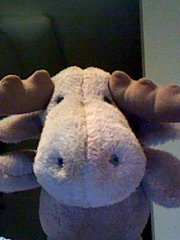 Discovery with Models: Here There Be Monsters
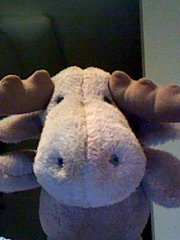 “Rar.”
Discovery with Models: Here There Be Monsters
It’s really easy to do something badly wrong, for some types of “Discovery with Models” analyses

No warnings when you do
Think Validity
Validity is always important for model creation

Doubly-important for discovery with models
Discovery with Models almost always involves applying model to new data
How confident are you that your model will apply to the new data?
Challenges to Valid Application
What are some challenges to valid application of a model within a discovery with models analysis?
Challenges to Valid Application
Is model valid for population?
Is model valid for all tutor lessons? (or other differences)
Is model valid for setting of use? (classroom versus homework?)
Is the model valid in the first place? (especially important for knowledge engineered models)
That said
Part of the point of discovery with models is to conduct analyses that would simply be impossible without the model

Many types of measures are used outside the context where they were tested
Questionnaires in particular

The key is to find a balance between paralysis and validity
And be honest about what you did so that others can replicate and disagree
Example
Different types of validity concerns
The WPI-ASU squabble
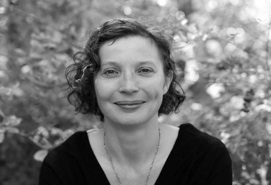 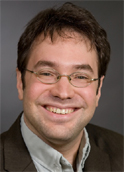 The WPI-ASU squabble
Baker (2007) used a machine-learned detector of gaming the system to determine whether gaming the system is better predicted by student or tutor lesson

The detector was validated for a different population than the research population (middle school versus high schools)

The detector was validated for new lessons in 4 cases, but not for full set
The WPI-ASU squabble
Muldner et al. (2011) used a knowledge-engineered detector of gaming the system to determine whether gaming the system is better predicted by student or tutor lesson

The detector was not validated, but trusted because of face validity
The WPI-ASU squabble
Baker (2007) found that gaming better predicted by lesson

Muldner et al. (2011) found that gaming better predicted by student

Which one should we trust?
The WPI-ASU squabble
Recent unpublished research by the two groups working together

Found that a human coder’s labeling of clips where the two detectors disagree…

Achieved K=0.17 with the ML detector
And K= -0.17 with the KE detector
The WPI-ASU squabble
Which one should we trust?

(Neither?)
ML and KE don’t always disagree
In Baker et al. (2008)

Baker and colleagues conducted two studies correlating ML detectors of gaming to learner characteristics questionnaires

Walonoski and Heffernan conducted one study correlating KE detector of gaming to learner characteristics questionnaires

Very similar overall results!
Converging evidence increases our trust in the methods!
Models on top of Models
Models on top of Models
Another area of Discovery with Models is composing models out of other models

Examples:
Models of Gaming the System and Help-Seeking use Bayesian Knowledge-Tracing models as components (Baker et al., 2004, 2008a, 2008b; Aleven et al., 2004, 2006)
Models of Preparation for Future Learning use models of Gaming the System as components (Baker et al., 2011)
Models of Affect use models of Off-Task Behavior as components (Baker et al., in press)
Models on top of Models
When I talk about this, people often worry about building a model on top of imperfect models

Will the error “pile up”?
Models on top of Models
But is this really a risk?


If the final model successfully predicts the final construct, do we care if the model it uses internally is imperfect?

What would be the costs?
What are some
Other examples of discovery with models analyses?
Examples
Sweet, can you tell us about
San Pedro, M.O.C., Baker, R.S.J.d., Rodrigo, M.M. (2011) The Relationship between Carelessness and Affect in a Cognitive Tutor. Proceedings of the 4th bi-annual International Conference on Affective Computing and Intelligent Interaction.
Examples
Mike Wixon, can you tell us about
Hershkovitz, A., Wixon, M., Baker, R.S.J.d., Gobert, J., Sao Pedro, M. (2011) Carelessness and Goal Orientation in a Science Microworld. Poster paper. Proceedings of the 15th International Conference on Artificial Intelligence in Education, 462-465.
Examples
Mike Sao Pedro, can you tell us about
Sao Pedro, M.A., Gobert, J., Baker, R.S.J.d. (in press) The Development and Transfer of Data Collection Inquiry Skills across Physical Science Microworlds. To be presented at the American Educational Research Association Conference.
Comments? Questions?
Asgn. 9
Questions?
Comments?
Next Class
Wednesday, April 9
3pm-5pm
AK232

Missing Data and Imputation

Readings
Schafer, J.L., Graham, J.W. (2002) Missing Data: Our View of the State of the Art. Psychological Methods, 7 (2), 147-177.

Assignments Due: 9. IMPUTATION
The End